AL-Mustaqbal University CollegeMedical laboratory TechniquesDepartmentPractical General ChemistryLecture four(Preparation Solution from Solid)
SOLUTION PREPARATION
A solution is a homogeneous mixture created by dissolving one or more  solutes in a solvent. The chemical present in a smaller amount, the  solute, is soluble in the solvent (the chemical present in a larger  amount). Solutions with accurately known concentrations can be  referred to as standard (stock) solutions. These solutions are bought  directly from the manufacturer or formed by dissolving the desired  amount of solute into a volumetric flask of a specific volume.
Stock solutions are frequently diluted to solutions of lesser concentration  for experimental use in the laboratory.
Preparing a Standard Solution from a Solid
A solution of known concentration can be prepared from solids by two  similar methods. Although inherent errors exist with each of the  methods, with careful technique either will suffice for making solutions  in General Chemistry Laboratory.
Glassware and Tools:–
Watch glass –Stirrer –Beaker –Spatula –

funnel – volumetric Flask – Washing bottle – 

Balance.
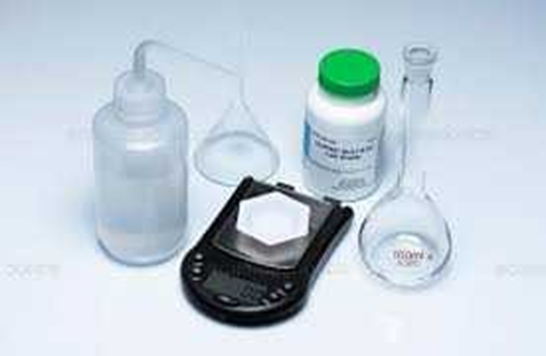 Chemicals:–
Sodium carbonate Na2CO3 to prepare 0.1 M in 100 ml of D.W.
Procedure:

Weight the solid substance in a watch glass.
Transfer to a beaker and add a small amount of solvent to the beaker  and stirred the solution until the solid substance is dissolved.
Transfer the solution to the volumetric flask.

Put a funnel into the slim neck of the volumetric flask.
Complete the additional of solvent to required volume (add solvent

until the liquid level reaches the calibration mark).
Capped the volumetric flask and inverted until the contents are  thoroughly mixed and completely dissolved.
The Calculations:-
Molarity(M) = mass(g) *1000/ M.wt * V(ml)  
   Molar mass for Na=23 , C=12 , O=16   
 M.wt of (Na2CO3) =(2*23)+12+(3*16)   
 =106                               

Molarity(M) *M.wt*V(ml) /1000     Mass(g)=
          1000             / 0.1 *106 *100   =
Standard Result:
1.06 g of Na2CO3 dissolve in 100 ml D.W.
Figure: Explained how to make a solution